Enjoy workshop
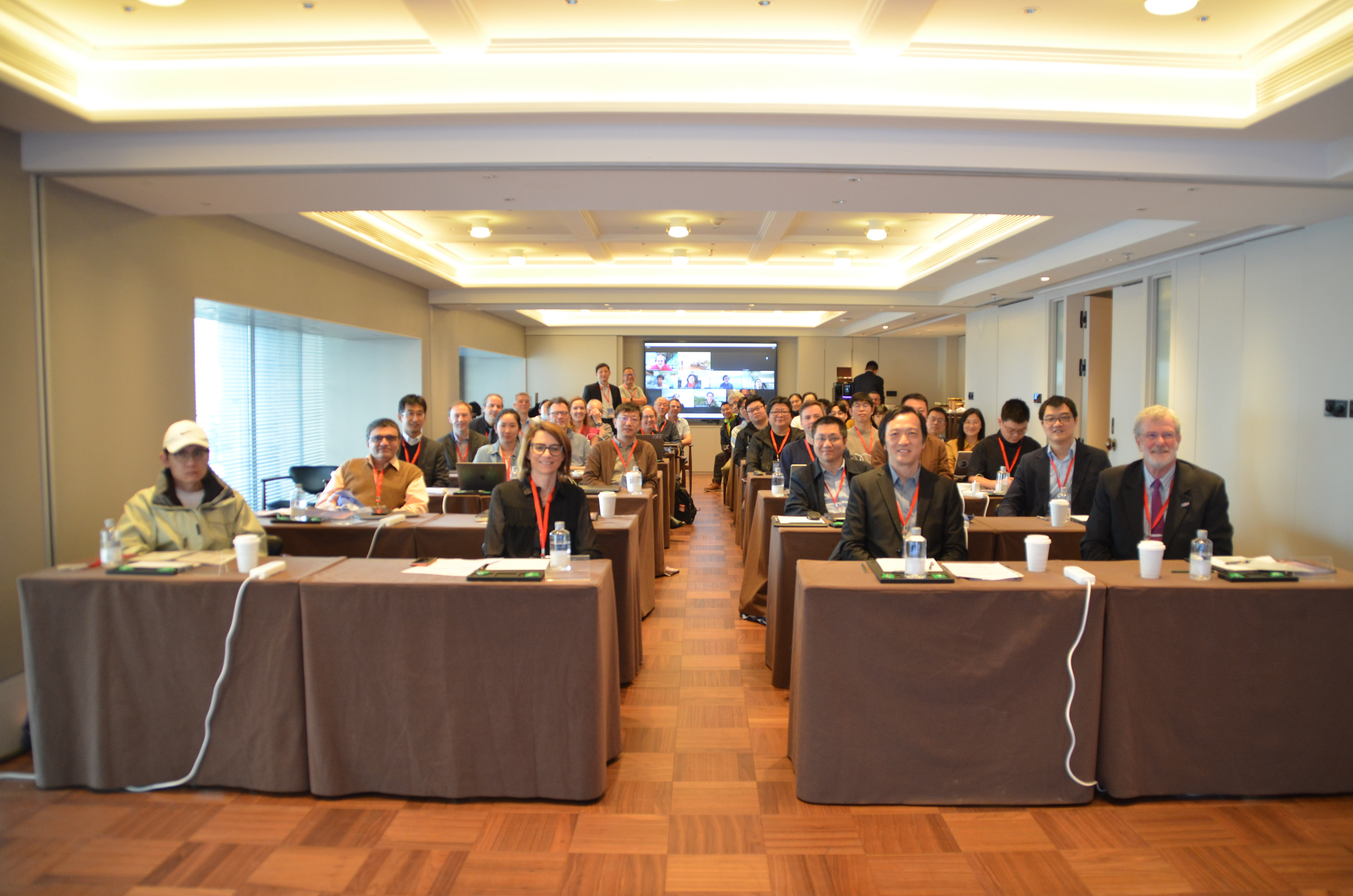 We will write a short article for Contact
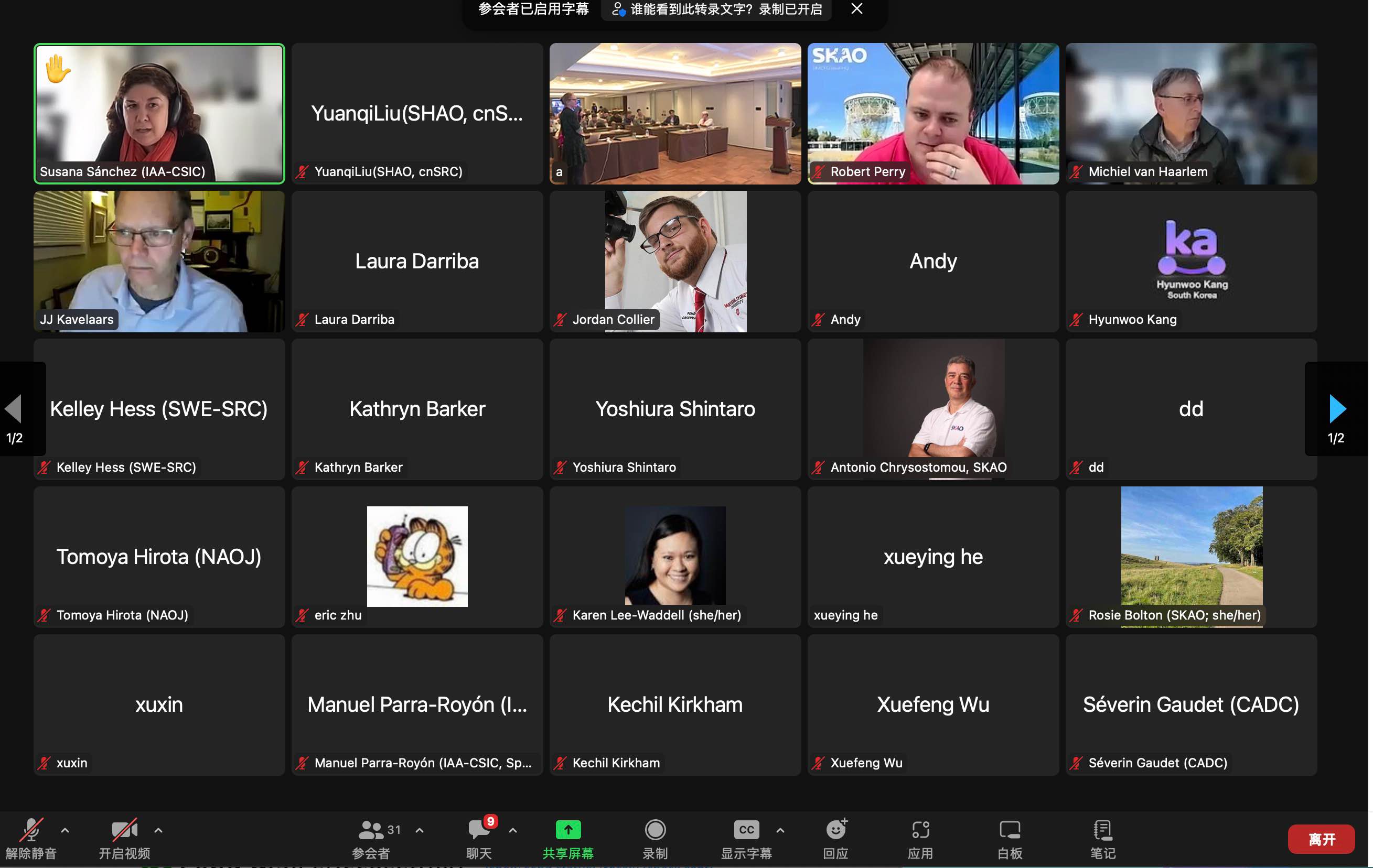 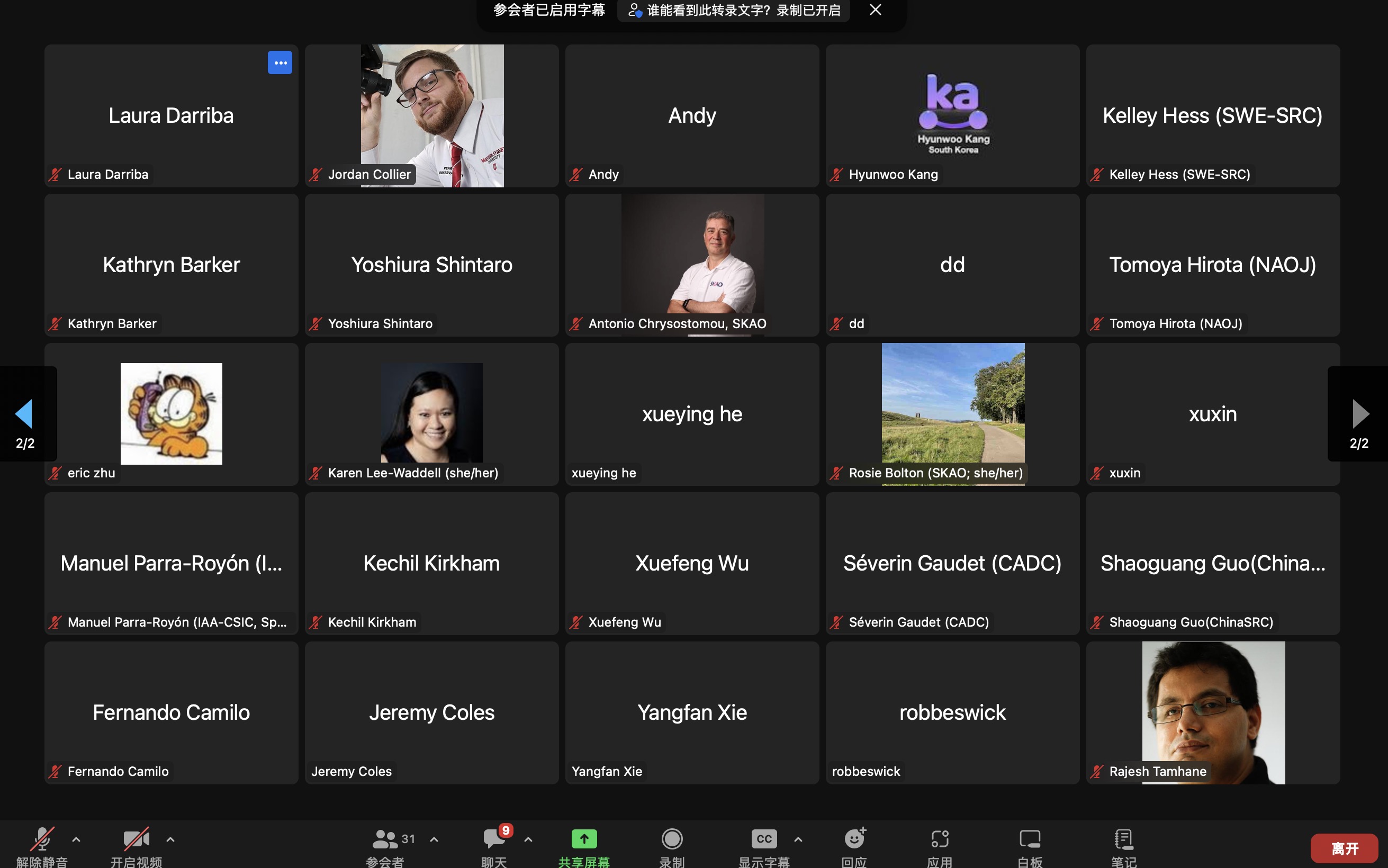 I appreciate so much for online participants, even staying in the middle of the night.
Sessions
>10 sessions 
>20 oral presentations
Several poster presentations
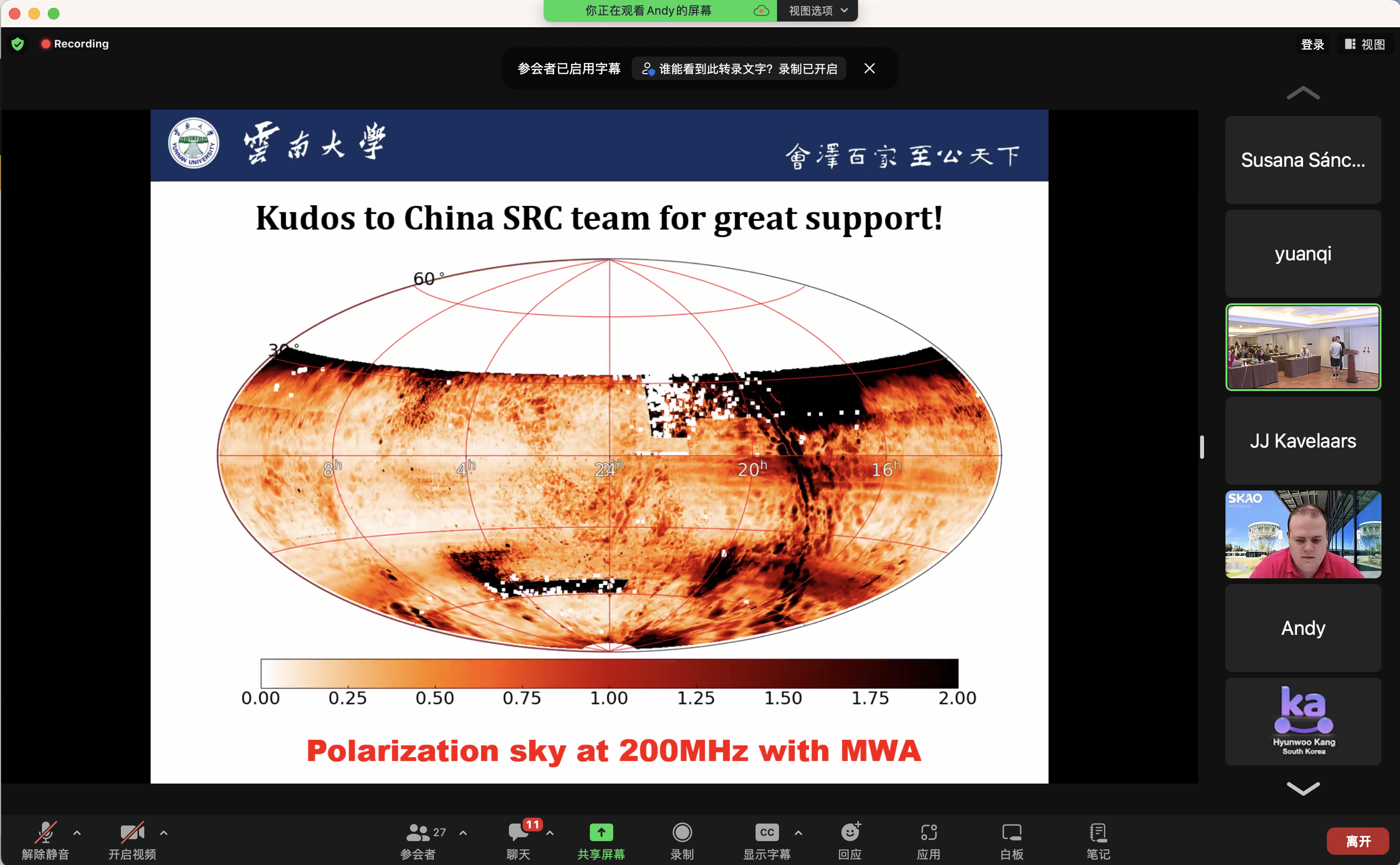 feedback
Nice meeting venue 
Beautiful view
Good food/banquet/coffee
Create collaborative opportunities
Happy discussion, creative ideas 
More feedback/comments/advice, send to me please to help us improve future meeting
Beer Party
Starting from 6pm
Restaurant, same as the lunch place
Thanks to SOC & LOC
Weijia Lv , Shaoguang Guo, Huihua Li, Xiaocong Wu, Zhijun Xu, Yuanqi Liu
Robert Perry, Janneke de Boer

Thanks to advice from Chrysostomou Antonio, Rosie Bolton, Jeremy Coles, Jesus Salgado